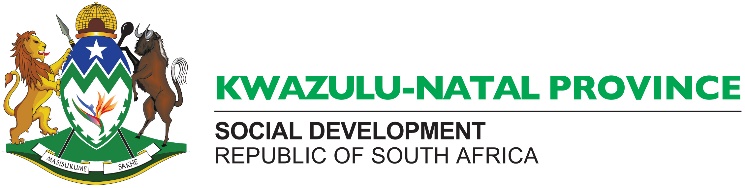 EARLY CHILDBEARING IN THE CONTEXT OF CHILD SUPPORT GRANT IN A RURAL  AREA  IN SOUTH AFRICA
PRESENTER: Dr NOKUTHULA NGUBANE (BSW, MDEV STUDIES AND PhD POLICY AND                      DEV STUDIES, UKZN) 
SOCIAL WORKER: UMGUNGUNDLOVU DISTRICT (MUSUNDUZI MUNICIPALITY: VULINDLELA SERVICE OFFICE)
PREPARED FOR: ASASWEI CONFERENCE DURBAN (27-29 SEPTEMBER 2023)
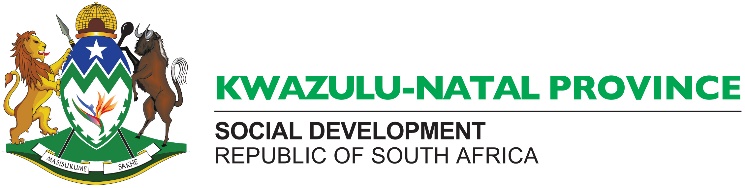 OVERVIEW
1. Introduction 
2. Rationale of the study
 3. Aims and objectives of the study
4. Methodology
5. Results 
6. Limitations 
7.References
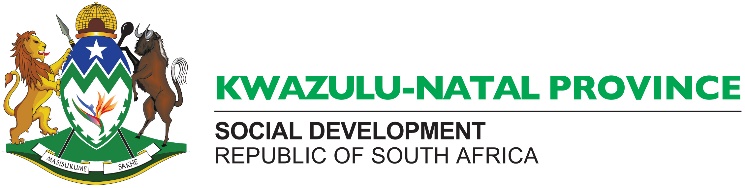 INTRODUCTION
Despite  government’s many health initiatives and services teenage pregnancy is nevertheless common in South Africa (SA),  (Qolesa, 2017). 
Child Support Grant (CSG) is blamed for rising teenage pregnancy.
High rates of teenage pregnancies are not unique to SA; they are also prevalent in other countries and countries without social grants (Makiwane and Udjo 2006).
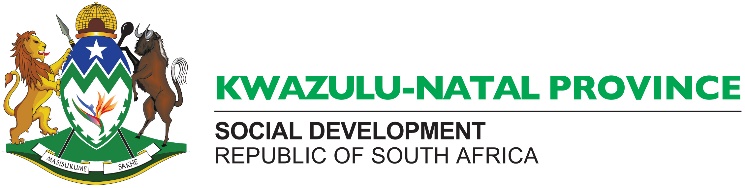 RATIONALE OF THE STUDY
The motivation behind this study originates from the fact that previous research has suggested a decrease in teenage pregnancy rates (Zuberi et al.2005), despite claims linking the increase in teenage pregnancies to CSG.
Teenage pregnancy presents many challenges, including poor health outcomes, financial difficulties, and poor educational outcomes (Mendez et al., 2011; Jewkes et al., 2009; Chigona and  Chetty, 2008).
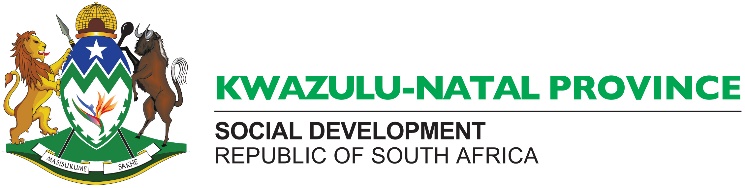 AIMS AND OBJECTIVES OF THE STUDY
The overall aim of the study was to investigate the relationship between early childbearing and the CSG. The specific objectives were to: 
To investigate factors that may have an  impact on early childbearing besides CSG.
The study also sought to examine the impact of early pregnancy on young mothers.
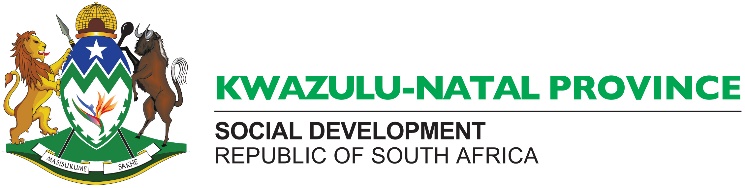 AIMS AND OBJECTIVES………
To investigate the use of CSG by beneficiaries.
To evaluate the significance of the CSG for beneficiaries.
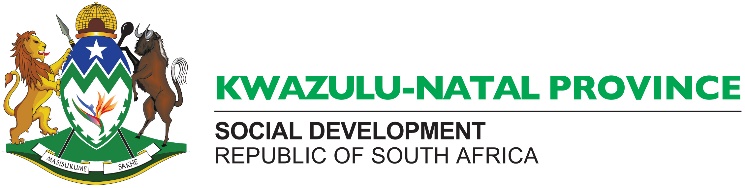 METHODOLOGY
STUDY DESIGN: Qualitative exploratory study.
STUDY SETTING: The study was carried out in northern KZN, in the Mtubatuba area, in a remote village called Nkundusi.
STUDY POPULATION: The participants were young women (CSG beneficiaries) aged 18 to 24 who had their first child as teenagers.
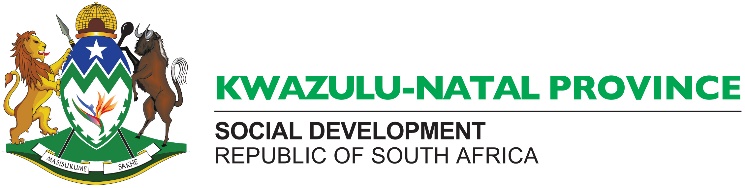 METHODOLOGY ……….
SAMPLE SIZE: 15 young women were interviewed in-depth in this case study to gain a better understanding of the study  phenomena.
PARTICIPANT RECRUITMENT: The study employed purposive sampling, and participants were selected at random (door-to-door).
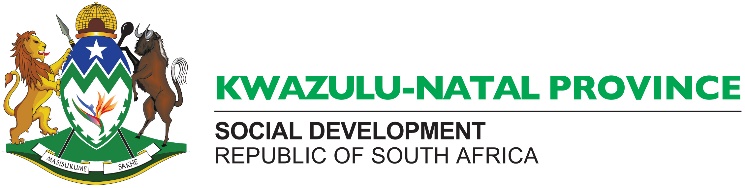 METHODOLOGY ……….
DATA COLLECTION METHODS: The data was collected through in-depth interviews that lasted approximately 45 to 60 minutes.
DATA ANALYSIS: Thematic analysis was used to analyse the data; comparable texts were grouped together, and themes were generated.
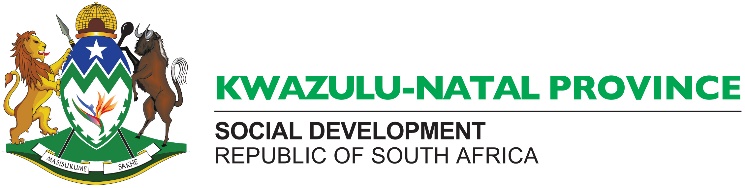 RESULTS
DEMOGRAPHIC PROFILE OF INTERVIEWED PARTICIPANTS
 Only three of the fifteen interviewees had more than one child.
Two participants completed matric and four remained in school. 
To supplement CSG money, all participants worked temporary jobs and some received financial assistance from their parents.
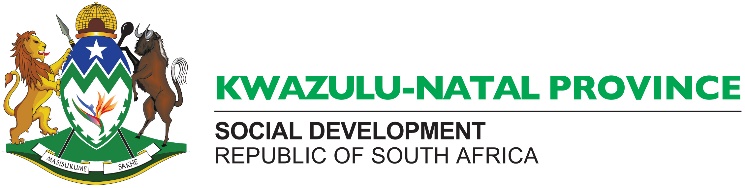 RESULTS…………
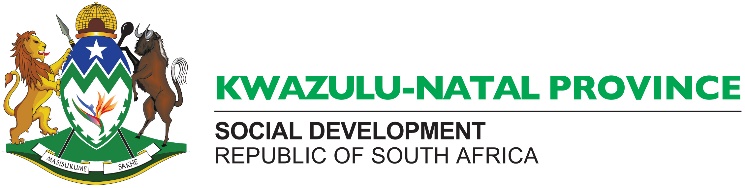 RESULTS…………
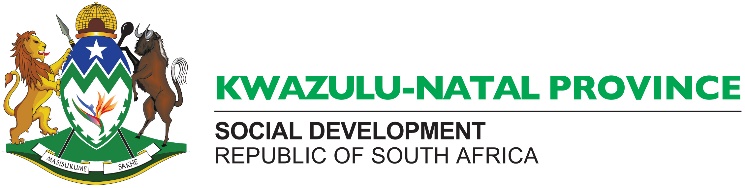 RESULTS…………
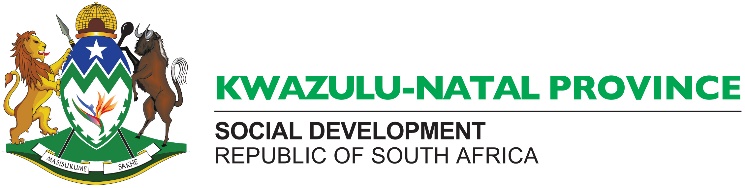 RESULTS…………
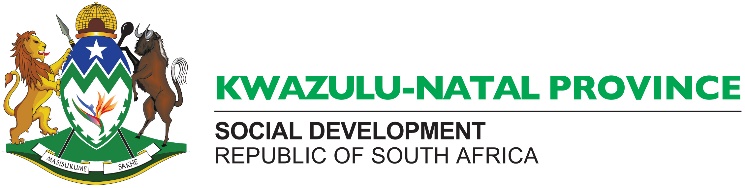 RESULTS…………
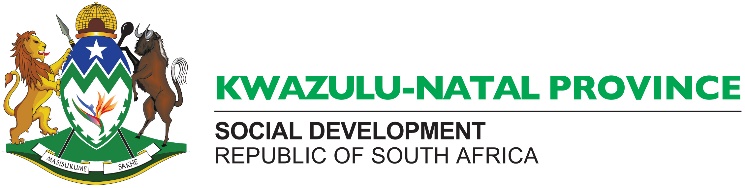 RESULTS…………
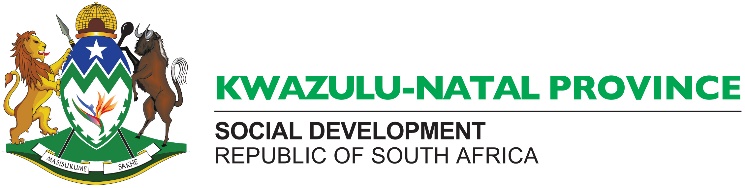 RESULTS…………
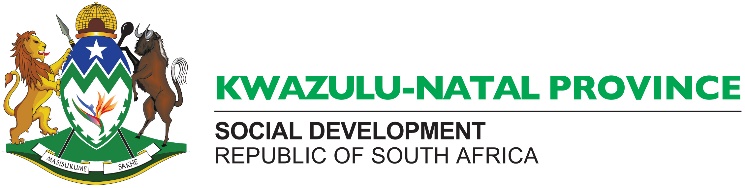 RESULTS…………
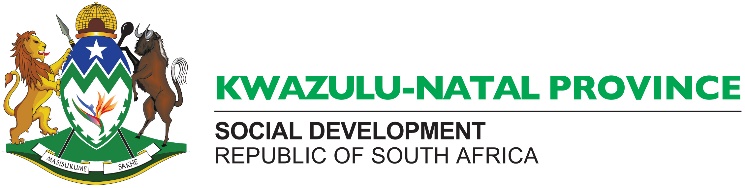 RESULTS…………
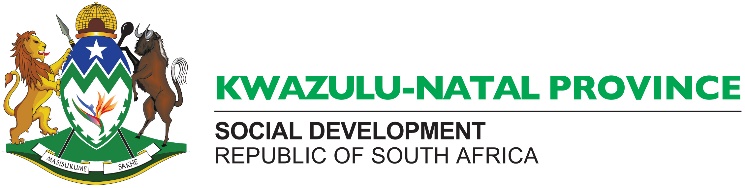 RESULTS…………
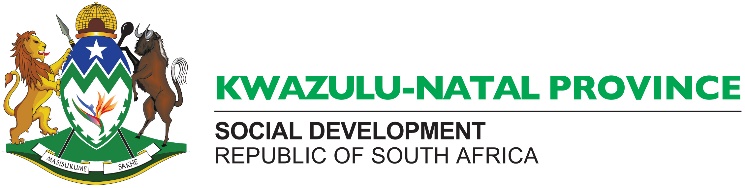 RESULTS…………
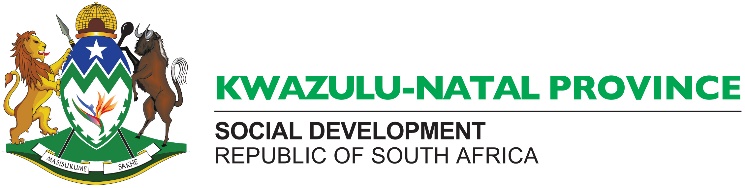 CONCLUSION AND RECOMMENDATIONS
The findings from the study suggested that there is no link between the CSG and teenage pregnancy. 
The study recommended a multi-sectoral approach from differ departments such as health, social development, education together with families in combating teen pregnancy.
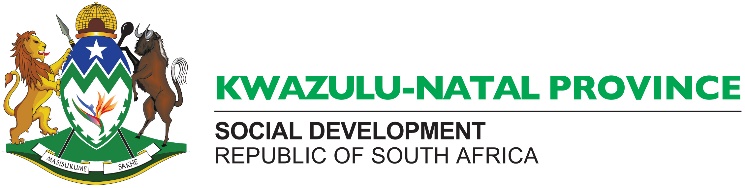 STUDY LIMITATIONS
Due to the sensitivity of the topic, it was likely that participants would provide favourable responses, which may have compromised the validity of the findings.
Participants may withhold important information/recall bias, such as not recalling their first child's age, which may affect data analysis.
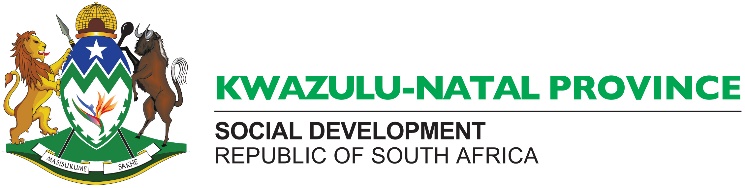 END
THANK YOU
FOR MORE INFO CONTACT NOKUTHULA   
Email: pnngubane45@gmail.com
Tel: (078) 069 2568
Full thesis available: https://ukzn-dspace.ukzn.ac.za/handle/10413/13596 
Journal article available: https://doi.org/10.1177/2158244018817596
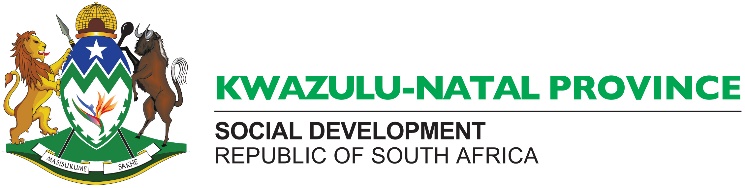 REFERENCES
Chigona, A. and Chetty, R., 2008. Teen mothers and schooling: Lacunae and challenges. South African journal of education, 28(2), pp.261-281.
Jewkes, R., Morrell, R. and Christofides, N., 2009. Empowering teenagers to prevent pregnancy: lessons from South Africa. Culture, health & sexuality, 11(7), pp.675-688.
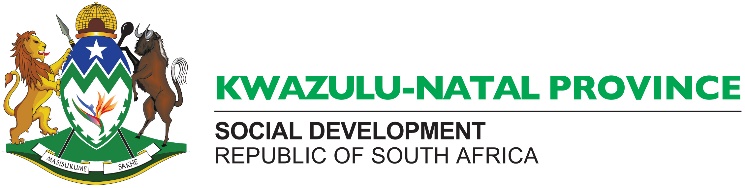 REFERENCES……….
Menendez, A., Branson, N., Lam, D., Ardington, C. and Leibbrandt, M., 2015. Revisiting the ‘crisis’ in teen births: What is the impact of teen births on young mothers and their children?
Qolesa, S.K., 2017. Factors influencing teenage pregnancy in Heidedal location, Mangaung district.
Makiwane, M. and Udjo, E., 2006. Is the child support grant associated with an increase in teenage fertility in South Africa?: evidence from national surveys and administrative data.
Zuberi, T., Sibanda, A. and Udjo, E.O., 2005. The Demography of South Africa. Routledge.